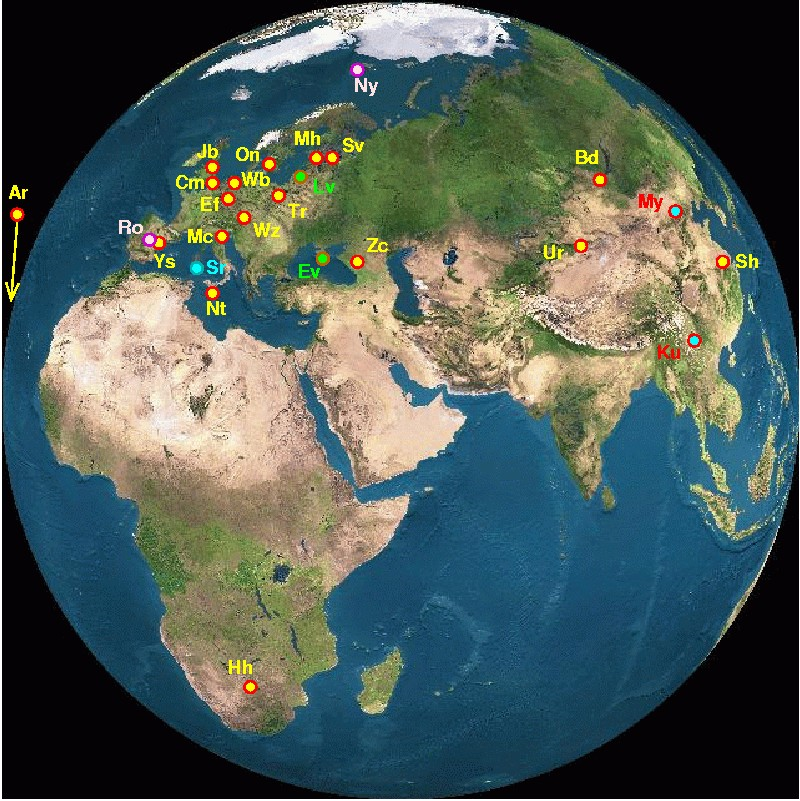 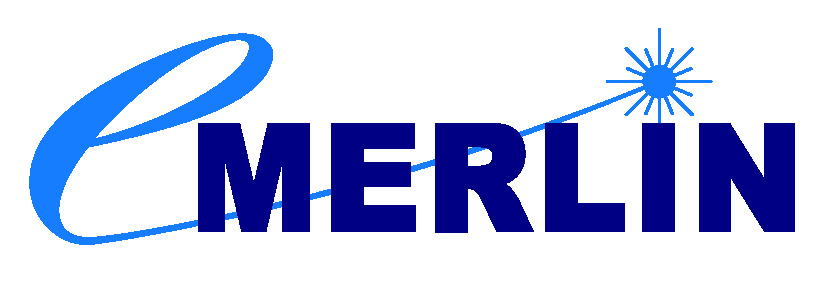 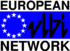 EVN Users MeetingTom MuxlowCagliari, 9th October 2014
,
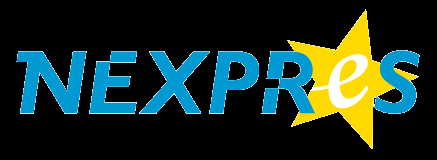 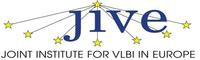 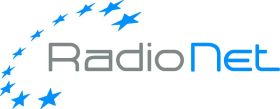 [Speaker Notes: Two main results since last review
H1 absorption studies
First VLBI study]
Agenda for EVN Users Meeting 
9th October 2014    15:30 – 17:00 

1) Introduction – Tom Muxlow 
	a. EVN PC Update 
	b. Recent additions to EVN capabilities 
	c. Proposal statistics 

2) Correlator and Proposal Tool Updates – Bob Campbell 

3) EVN Scheduling – Alastair Gunn 

4) Open Discussion – Miguel Perez-Torres (Motivator) 
	a. Recent proposal numbers (suggested by Tom Muxlow) 
	b. Calibration Issues (ANTAB tables) (suggested by Robert Schulz) 
	c. Global VLBI at ~150MHz (suggested by Olaf Wucknitz) 
	d. mm-band improvements (suggested by Richard Dodson/Maria Roija) 

5) AOB 							Tom Muxlow, 09-10-2014
EVN PC Membership
Members from EVN Institutes
A. Bartkiewicz (Torun)        B. Campbell (JIVE)                  M. Giroletti (INAF-IRA)
Z. Shen (Sh + Ur)              M. Lindqvist (OSO) *               A. Lobanov (MPIfR) – Secretary
A. Polatidis (ASTRON) 	     A. Melnikov (St Petersburg)	 T. Muxlow (JBCA/e-MERLIN)*-Chairperson

“At Large” Members
Angela Bazzano (INAF IAPS Rome) 			M. Pérez-Torres (IAA-CSIC)
S. Frey (FOMI)			        E. Humphreys (ESO)

Representatives 
A. Gunn    	EVN Scheduler 						
B. Campbell 	EVN Correlator at JIVE			   

NRAO Representatives												
M. Claussen 	NRAO Scheduler
Also Ken Kellermann & Toney Minter						
												                                    Recent Appointments
Chairperson rotates om January 1st 2015        

    *Michael Lindqvist replaces Tom Muxlow
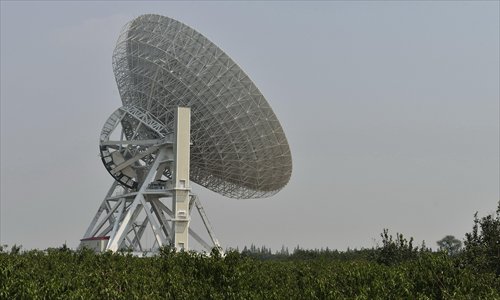 Recent Additions to EVN FacilitiesThe new 65m Tianma (Shanghai) telescope will become available for EVN operations from Session 1 2015.Default is still Sheshan (25m) so additional scientific justificationis required See the EVN Status Table for details.
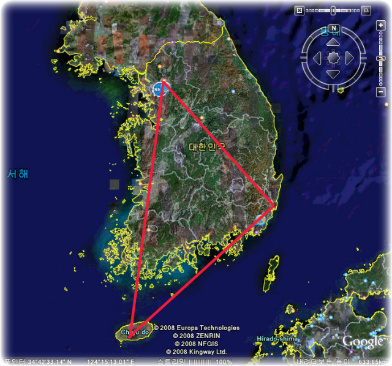 The Korean VLBI Network (KVN) has now become an Associate Member of the EVN (as from January 2014). 3 21m antennas available: Yonsai, Ulsan, TamnaKVN telescopes may be requested for EVN observations at 1.3cm and 7mm wavelengths. For  more details regarding the KVN, see:http://kvnweb.kasi.re.kr/en/en_normal_info.php
Use of Australian VLBI Network Antennas (LBA) Starting in Session 1 2015, some Australian Long Baseline Array (LBA) time has been made available for  simultaneous scheduling with the EVN, thus enabling the possibility of joint LBA/EVN observations in that and future disc  sessions.Proposals for joint LBA/EVN observations in session 2/2015 must be submitted separately to both the LBA and EVN:LBA in their 15 Dec 2014 deadline. EVN in their 1 Feb 2015 deadline.For details regarding proposing on the LBA, see:http://www.atnf.csiro.au/observers/apply/avail.htmlhttp://www.atnf.csiro.au/vlbi/index.htmlEVN+LBA observations should be possible at all principal EVN wavebands from 21 cm to 1.3 cm.: See:  http://www.evlbi.org/user_guide/freq_cov.htmlNo take-up as yet for these LBA facilities…
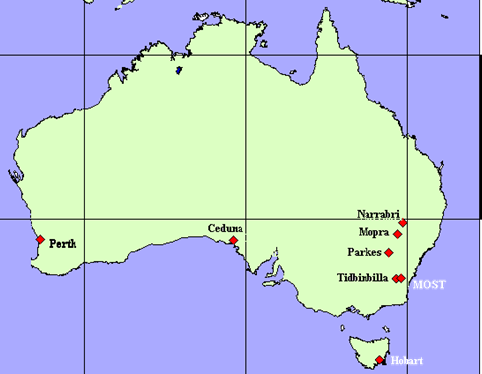 Out of Session Observing Out-of-Session observing time (up to a maximum of 144 hours/year), is now available to all proposals. Proposals requesting Out-of- Session observing time must provide full scientific (and technical if appropriate) justification as to why observations must be made outside regular sessions. Proposals will only be considered for dates occurring after the regular EVN session that follows the proposal deadline. Observations requiring much shorter lead times should be submitted as "Target-of-Opportunity" proposals.For this and all developments shown here – see the recent call for proposals: http://www.evlbi.org/proposals/call.txt
Coming soon to a telescope near you…
A commensal survey of fast transients with the EVN
EVN Proposal EP089 (LOCATe consortium)  – agreed by the CBD
Piggyback survey to run in the background on your proposal. 

Discussions continuing to put required infrastructure in place.
PI will be able to opt out it they want to. Your programme data are still proprietary!!
You will be fully consulted……

Automated trigger programmes
Rapid response on timescale of minutes – new transient science (from user pressure)
Carefully defined generic proposals allowed
Rigorous trigger criteria required
Limited programme lifetime 
Programmes will be graded by PC and will sit in a queue awaiting e-VLBI sessions
Approved programmes can displace scheduled programmes of lower grade in e-VLBI.
Trigger displacement tests are continuing –  Once reliable, details to be announced…
Detailed Proposal Trends
Breakdown of submitted proposal band requests over the past four years.
 
Dominated by L- and C-Band proposals - but significant demand for other bands

Less recent demand for 5cm 
+ Occasional 90cm
Low frequencies?
Detailed Proposal Trends
Breakdown of submitted proposal science areas over the past four years. 

Still dominated by classical areas of AGN/jets, stellar evolution
Starburst/ULIRGs and masers still strong but demand has dipped a little 
More specialized astrometry and spacecraft tracking programmes continue
Proposal trends over 9 years
2014 final figures assume an average of 11 ToOs/year